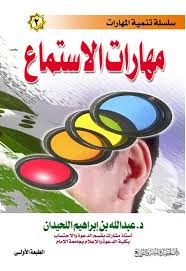 .
المدخل الئ مفهوم الاستماع
 يرئ علماء اللغه بأن لأي لغه مجموعه من المهارات لابد للفرد ان يتقنها حتئ يتقن اللغه،فالمهاره هي اداء يقوم به الفرد باتقان وفاعليع في مده زمنيه قصيره وللغه اربعه مهارات هي(الاستماع،التحدث،القراءه،الكتابه) واكد التربويين ان لتحديد المهارات اللغويه اهميه قصوئ اذ يتوقع ان تساعد في كل من: -صياغه اهداف تعليم اللغه العربيه بصوره اكثر اجرائيه وادق صياغه واوضح سلوكا. -تحديد الوزن النسبي المناسب لكل هدف من اهداف تعليم اللغه العربيه 
. -اختيار المحتوئ المناسب واعداد المواد التعليميه الجيده اللازمه لكل فن من فنون اللغه.
 -اختيار اساليب التدريس المناسبه وابتكار استراتيجات تربويه جديده تخدم مهارات تعليم اللغه العربيه.
 -اختيار اساليب التقويم المناسبه واعداد الاختبارات الازمه لقياس مدئ اكتساب الطلاب لكل مهاره من مهارات تعليم اللغه العربيه.
.
فيما يلي توضيح المهارات اللغويه التاليه:
 الاستماع هو انصات وفهم وتفسير ونقد وتنقسم مهاره الاستماع الئ مهارات عامه يجب توفرها في اي عمليه استماع ناجح كالانتباه والفهم وتتابع الافكار ومهارات خاصه يجب اكتسابها لاداء مهام لاحقه لعمليه الاستماع كالحفظ وتخمين معاني الكلمات وذلك تبعا للهدف الذئ تسعئ لتحقيقه من الاستماع وللتحدث عن اول مهارات اللغويه الاستماع المبررات الاتيه: -ان اداه الاستماع الاذن هي اول وسيله تعمل عند الانسان بعد ولاته.فالسمع يعمل بعد ولاده الطفل بثلاثه ايام والبصر بعد سبعه ايام. -ان اداه الاستماع الاذن تعمل في جميع الاتجاهات فالانسان يسمع من يتكلم وراءه ومن يتكلم امامه وعن يمينه وعن شماله كما يستطيع ان يسمع البعض وهم في اماكن اخرئ ولايراهم. -ان اداه الاستماع الاذن تعمل باستمراريه اليقظه والمنام لانه ليس لها غطاء يقفل عليها بخلاف العين فان الجفن يغلق العين عند النوم فلاتعمل العين. -ان الانسان يسمع اكثر منا يقرا او يتكلم ار يكتب فنراه يسمع بارادته ودون ارادته ويسمع مايحب ومالايحب. -يعد السمع من اهم الحواس عند الانسان فهو يتكلم به ويتقدم به ويتعلم به وبهج ويصل الئ اعلئ الدرجات ولاهميه السمع في فهم الكلام قيل(اساء سمعا فاساء اجابه) وحاسه السمع لدئ الانسان ترتبط بتعلم الكلام وهي الحاسه المهمه لتطور المدركات العقليه والفكري ونموها فضلا عن الحصول علئ المعلومات،ولذلك اذا فقد الطفل السمع بعد ولادته مباشرت فقد معه القدره علئ نطق الكلام.
وتعد مهاره الاستماع من المهارات المهمه،حيث ان تعلم اللغه لايمكن ان يتم دون الاعتماد علئ عمليه الاستماع بالدرجه الاولئ وان كثير من الخبرات الحياتيه يكتسبها الانسان عن طريق الاستماع وبانها الوسيله المثلئ للتفاعل والاتصال بين افراد المجتع الواحد. الاستماع منشا النشاط اللغوي وهما اسبق وجودا من القراءه والكتابه بالاف السنين وقد عاشت امم ماقدر لها ان تعيش من دون ان تعرف القراءه والكتابه،وقد ذكر مؤرخون ان الكتابه ظهرت اولا في الهند او في الصين او في مصر القديمه،ولكن هذه الامم كلها لم تكن اول الخليقه،وانما سبقتها امم وظهرت حضارات ثم طوئ صفحاتها الزمن. ان مهارات الاستماع من المهارات البارزه في العمليه اللغويه وقد اعتمد القدماء علئ سماع روايات منطوقه في نقل التراث من الماضي الئ الحاضر وذلك قبل اكتشاف الطباعه وكانت الكتابه بعد عمليه سماع الماده الثقافيه بمعنئ نقل الماده ثم كتابتها وهذا مايؤكد اهميه الاستماع.
ويعد الاستماع مرحله الحضانه لسائر المهارات اللغويه،اذ ان المتحدث يعكس في حديثه اللغه التي يستمع اليها،كما ان اداء المتحدث وانسيابه وطلاقاه تؤثر في المستمع وتدفعه الئ محاكاته والدقه في المحادثه تكتسب بلاستماع الدقيق الئ المتحدث الدقيق ذلك لان نمو مهارات الاستماع تساعد علئ الانطلاق في المحادثه. لذا تعد اهميه الاستماع كبرئ المهارات فهو فن ترتكز عليه كل فنون اللغه العربيه من تحدث وقراءه وكتابه لذا من الضروري العنايه والاهتمام بالمهارات والخبرات التي تؤدي الئ تحسين القدره علئ الاستماع من الاختبارات التحصيليه. يعد الاستماع شرط اساسي للنمو اللغوي بصفه عامه ويأتي بالمرتبه الاولئ من حيث الترتيب المهارات السابقه زمنيا في اطار النمو اللغوي فالطفل يبدا بعد الولاده بعد ايام في التعرف علئ الاصوات المحيطه به وفي نهايه عامه الاولي تقريبا يبدا بنطق الملمات ومع بدايه التعليم في المدرسه يستعمل حصيله الاصوات المسموعه لديه في التعرف،والتمييز بين اصوات الكلمات المكتوبه فيقرا ويكتب لذلك فان الاستماع لاغنئ عنه لظهور الكلام والقراءه والكتابه. وقد اثبتت الدراسات المبكره ‏ضرورة الاهتمام بتدريس الاستماع والتدريب على مهاراته المتنوعة واصبح الاستماع جزء رئيسي في معظم برامج تعليم اللغات في الدول المتقدمة ‏في هذا المضمار فقد كشفت بعض هذه الدراسات ان تلاميذ المدرسة الثانويه في بعض هذه البلاد يخصصون٣٠٪؜ من برامج تعليم الحديث و١٦٪؜ للقراءه و٩٪؜ للكتابه و٤٥٪؜للاستماع،وكشفت دراسه حديثه عن ان المدرسه الابتدائيه يقضون حوالي (٢,٥)ساعه من كل يوم في الاستماع.
اثبتت دراسات كثيره في اوربا وامريكا امكانيه تفوق التلميذ في الدراسه كلها تبعا لتفوقه في مهارات الاستماع،وان التلميذ عندما يتعرف علئ نمطه الاستماعي فانه يستطيع ان يقوم بنفسه في الاستماع وفي فنون اللغه الاخرئ بل وفي عمليه التعليم والتعلم ككل.
مفهوم الاستماع: الاستماع لغه-هو ادراك الصوت بحاسه الاذن. الاستماع اصطلاحا-وقد عرفه كل من: 
* تعريف ماركر ١٩٧١: هو العمليات الانتقائيه للانتباه ولسمع وفهن وتذكر الرموز الشفهيه. 
* تعريف ويفر١٩٧١: هو العمليه التي تحدث عندما يستقبل جهاز السمع لدئ الانسان المعلومات شفهيا. 
تعريف كولبون وينبرج١٩٨١: هو النشاط الانتقائي للتمييز بين المدخلات الشفهيه المتاحه خلال اي معطيات بيئيه.
 * تعريف السيد وحافظ ٢٠٠٢: هو سلوك الانصات النشط وحسن استقبال الرسائل اللفظيه وغير اللفظيه بطريقه وديه مع ابداء الاحترام والتقدير مما يكفل تحقيق الاندماج في العمليه التعليميه وبشكل ايجابي وفعال. 
* تعريف لافي ٢٠٠٥: * هو استقبال الاذن للذبذبات الصوتيه والانتباه لها واعمال الذهن فيها لفهم المعنئ. استنادا الئ مااتقدم ان الاستماع هو عمليه انتقائيه يتم فيها استقبال المعلومات والرسائل شفهيا من خلال جهاز السمع
الفرق بين السمع والسماع والاستماع(الاصغاء): 
ثمه فرق بين السمع والسماع والاصغاء هو ان يستمع الئ الشيء باهتمام وانتباه رطلم يقال(اصغئ فلان لفلان) اذ مال بسمعه نحوه ومن هنا جاء الفرق بين مجرد السمع والاستماع. والسماع هو عمليه استقبال الاذن لذبذبات صوتيه من مصدر معين دون اعارتها انتباها مقصودا. اذ ان عمليه بسيطه تعتمد علئ فسيولوجيه الاذن وقدرتها علئ التقاط الذبذبات الصوتيه.
انواع الاستماع: 
-الاستماع التذوقي: ‏يظهر حين نستمع من اجل الاستمتاع كان يستمع إلى الموسيقى أو المسرح او العمل الفني أو الئ المحاضرة أو إلى من تحب فأنت في هذه الحالة اتذوق وكأنك تستمتع بعمل فني جميل. –
الاستمتاع النشيط: ‏يظهر في التركيز الانتباه لتفسير الكلام وقراءة المشاعر والحركات وهذا النوع من الاستماع يتضمن التعاطف مع المتحدث أو التامل في كلامه. 
-الاستماع الاستيعابي: ‏الاستماع الى درس أو الئ ندوه علميه او الئ محاضره بقصد فهم مايدور فيها. 
-الاستماع الناقد:‏هو الاستماع اتخاذ قرار حاسم في حين نستمع إلى ما تكلم في مجال التخصص فأنت تحاول أن تستمع باصغاء لتقرر موقفك من هذا الحديث. 
-الاستماع الدفاعي:‏محاولة اكتشاف نقاط ضد المتكلم لنقده او مهاجمته او الرد عليه وهذا يعد من اكثر انواع الاستماع انتشارا وغالبا ما يكون في المناقشات او المجادلات الدفاعيه. -الاستماع الازدواجي: هو الاستماع الئ موقفين معا تتحدث مع شخص وتستمع الئ حديث اخر يدور حولك.
-الاستماع المميز: هو الاستماع الئ صوت مميز كان يستمع الطبيب ليميز صوتا غير طبيعي كحشرجه الامعاء.
 -الاستماع التعاطفي: هو الاستماع والحلول مكان المتحدث لفهم مايقوله ولماذا يقول.
 -الاستماع العاكس:يظهر عندما يتم الاستماع لاعاده صياغه او تلخيص موضوع او توضيح رساله المتحدث بخاصه حين يطلب من المستمع تقديم تغديه راجعه عن الموضوع الذي استمع اليه.
 -الاستماع الانتقائي:‏يوجد هذا النوع عاده للحقائق لاللمشاعر والعواطف ويهتم بهذا النوع عاده المديرون والموظفون الذين يستمعون للاختيار. -الاستماع العلاجي:يظهر عندما نستمع الئ شخص يتحدث لك عن مشكله في محاوله تقديم الحل له. 
-الاستماع الاجتماعي:وهو مايمارسه الفرد في مواقفه الاجتماعيه ويسمئ اجتماعيا لان الموقف الاجتماعي هو المحور.
-الاستماع الثانوي:
ويقصد به ممارسه الاصغاء في اثناء القيام بعمل اخر
. -الاستماع الايقاعي:ويقصد به الاستماع مباشره الئ النشيد او الموسيقئ 
. -الاستماع المتبادل والاستماع غير متبادل:يقصد بالاستماع المتبادل هو المواقف التي يمكن للسامع فيها ان يتجاوب مع المتكلم ويناقش محتوئ الرساله وغير المتبادل كلاستماع الئ الاذاعه
. -الاستماع المقرون الئ الحديث والاستماع الاكاديمي-يقصد بلاستماع حوار عادي والاستماع الئ محاضره اكاديميه. -الاستماع الاستمتاعي:يكون المستمع في حاله اعجاب بالمستع اليه حيث يربطهما بالود او الشيء من المحبه والتقدير. 
اما كوبر فيرئ ان للاستماع ثلاثه انواع 
وهي: -الاستماع التقديري:هو الاستماع من اجل المتعه والسرور. 
-استماع من اجل الحصول علئ المعلومات:او التمييز بين الحقائق والاراء. 
-الاستماع العلاجي: هو الاستماع الئ مشاعر الاخرين ولايطلب من المستمع اي خدمه سوئ الاستماع.
انواع المسمتعين:
 -المستمع المصغي: هو المستمع الذي يصغي باذنيه ويتدبر بعقله كل مايسمعه ويقبل علئ المتحدث بكافه حواسه ومشاعره ويتجاوب معه بعينيه. -المستمع المتظاهر او المدعي:هو المستمع الذي يتظاهر بلاصغاء في حين يكون عقله مشغولا عن كل مايسمع وانتباهه ليس مع المتحدث.
 -المستمع الاناني او الذاتي:هو الشخص الذي لايستمع الا الئ مايتعلق باهتمامه ويسقط من حسابه المعلومات وحتئ الاشخاص الذين يخالفونه الراي. 
-المستمع محدود الاهتمام:هذا النوع يجمع بين سمات كل من المستمع المصغي والمستمع المتظاهر فهو يصغي عندما يكون موضوع الحديث داخلا في نطاق اهتمامه ويتظاهر بلاستماع او يتجنبه عندما لايود سماع الحديث لعدم تعلقه باهتمامه. 
-المستمع الفضولي:هو المستمع غير هادف يعطي انتباهه لكل ما يود معرفته مما يرضي فضوله عن الاشخاص والاشياء والاحداث وهو يفسر مايسمعه وفقا لاهوائه.
اهميه الاستماع:
 1.الاستماع الحيوي في الفصل الدراسي: ‏حيث انه يزود المتعلم بالمعلومات فإذا لم يفهم المتعلم هذه المعلومات التي سمعها فهذا يعني إن التعلم لايمكن ان يبدا. 
2. ‏لابد أن يتفاعل المتعلم مع ما سمعه من الحديث المتكلم كدليل على انه قد فهم المعنئ فالقدرة على فهم الحديث مهمه جدا للتفاعل وعدم فهم ما يسمع من المعنئ وعدم فهم ما يسمع من الحديث لا يعتبر عائقا دائما بل قد يكون دافعا عن الفرد للتعلم والتفاعل مع اللغة.
 3. ‏استماع المتعلم لحديث المتكلم الأصلي الناطق باللغة يعتبر تحديا له من حيث فهم المراد منه على وجه الدقة كما يتحدث بها أبناؤها.
 4. بواسطه الاستماع يمكن للمتعلم ان يكتسب اللغه،حيث ان الشعوب الافريقيه تتعلم بسهوله العديد من اللغات المنتشره بين القبائل الافريقيه عن طريق الذهاب الئ مكان ما للعيش فيه.
 5. نشاطات الاستماع تساعد المعلم علئ جذب انتباه المتعلم الئ الاشكال الجديده مثل المفردات. 
6. يمثل الاستماع مكانه كبيره في الحياه الاسريه بشكل عام فهو يعد من العادلت الاجتماعيه التي يرئ فيها المتحدث عنصرا رئيسا في اثناآ ممارسه حديثه فهو يشعر بلاهامه اذا تحدث ولم يستمع اليه آحـُِــٖۧـد
. 7. الاستماع الجيد قادر علئ تحسين استيعاب المتعلمين للافكار المطروحه.
 8. تتراءئ اهميه الاستماع واهميه التدريب عليه في المحاضرات والندوان.
 9. يساعد الاستماع الجيد علئ اثراء حصيله المستمع من مفردات وتراكيب.
 10. الاستماع الجيد وسيله ناجحه للاطفال في تعليمهم القراءه والكتابه والحديث الصحيح سواء في اللغه العربيه او في المواد الاخرئ.
مكونات عمليه الاستماع: 
مهاره الاستماع عمليه ‏معقده كالتفكير تماما لذلك فإنها تشتمل على مكونات ادراكيه مهمة نذكر منها
: 1. دقه الاستماع والانتباه المركز: ‏وتظهر في درجة اللباقة الاجتماعية التي يمتلكها و يبديها السامع فلابد أن يصل إلى درجة معينة من إدراك أهمية الاستماع ومعناه و فوائده وينعكس هذا الإدراك في التعبير عن مدى التفكير العميق في عناصر موضوع البحث وتتجلئ درجة الادراك لمعنى الاستماع في تجنب مقاطعة التحدث اوالانشغال بأمور أخرى الجانبية او التحدث مع الآخرين.
 2. فهم الموضوع فهما شاملا: ‏هذه النقطة تتطلب من المستمع أن يركز على الكثير من الكلمات المفتاحية والحقائق والمفاهيم الواردة في الموضوع وأن يحدد النقطة التي يدور حولها هذه الكلمات والحقائق والمفاهيم لا يتفهم الموضوع الا بعد متابعة دقيقة وإدراك العلل والأسباب التي يبديها المتحدث ويدافع عنها وينتقدها بل لا يدرك العلاقة الرئيسية ولا يمكن الحكم على مدى فهم السامع لمادة الحديث الااذا استطاع أتقان الجوانب المهاريه الأساسية وهي: 
* التحليل: يتم التحليل بالربط بين المعلومات والحقائق والمفاهيم والافكار التي يسمعها وبين غيرها ممن مرت بتجاربع السابقه ويتم ذلك من الموازنه التي تعد مهاره فرعيه اساسيه ولكنها تاتي بعد عمليه تفسير التحليلات.
التفسير: تخضع عمليه التفسير لعوامل الخبرات الشخصيه في المجال المعرفي ولعوامل مهارات الاستماع واثرها في التفسير. * الموازنه:بعد تفسير الموضوع المسموع يستطيع ان يوازن بين افكاره واتجاهاته وماورد في موضوع الحديث ولاينطبق علئ المهارات الاساسيه لذوي الخبره فقط بل لابد من تعويد التلاميذ عليها واكسابهم اياها حتئ يتمكنوا من الجدل والمناقشه.
 * النقد والتقويم:بناء علئ المهارات السابقه يتم النقد والتقويم في مجال الحديث وموضوعه فقد يتفق السامع مع المتحدث او يختلف معه لذلم يجب ان يكون بعمليه الحكم موضوعيا. 
تكوين اتجاه ما:لايمكن الحكم علئ مدئ فهم الموضوع الابعد التاكد من مناقشته علئ جميع المستويات وتتناول جميع جوانبه وليس شرطا ان يتفق المستمع في جميع الافكار والاتجاهات بل ليس شرطا ات يتفق معه فيما ورد من معلومات.
 3. تدوين الحديث او موضوع الاستماع:عمليه التدوين من المهارات المهمه التي يتقنها الا المتدرب عليها اذ من الافضل الوقوف علئ النقاط البارزع والتركيز عليها بحيث يدون لمستمع عناصر الموضوع وافكاره ويشير الئ جوانب الاتفاق وجوانب الاختلاف والاماكن التي تصلح فيها لتوجيه سؤال معين تكون اكثر اهميه من غيرها.
مراحل عمليه الاستماع:
الاستقبال: هو عمليه سيكولوجيه تستقبل المؤثرات الصوتيه او المرئيه مثل المفردات والاصوات اللفظيه او غير اللفظيه.
الانتباه:‏يتعرض الفرد العديد من المؤثرات التي تستحوذ على انتباهه ومنها: * -مؤثرات خارجيه مثل كلمات المتحدث او الاصوات في الممرات. * -مؤثرات داخليه مثل الاصوات الصادره من الشخص او الافكار التي تجول في خاطره.
تحديد المعنى:تتضمن المؤثرات التي سمعها الفرد وانتبه اليها وترجمها وحدد المعنئ المقصود. 
التذكر:هو عمليه تخزين المؤثرات الصوتيه في عقل الفرد عند استقباله لها ومن ثم استرجاعها عند الحاجه.
التغذيه الراجعه: تعني عمليه التاكيد علئ فهم ماسمعه عن طريق تصحيح الاجابات وعلئ الرغم ان التغذيه الراجعه مهمه للاستماع الفعال فانها تتجاوز عمليه الاستماع حيث يتحول المستمع الئ مرسل عندما يتجاوب مع المتحدث ليصبح المستمع هو المرسل في العمليه الاتصاليه بدلا من ان يكون مستمعا.
شروط مهاره الاستماع: 
الاذن: ان تكون الاذن سليمه فاذا كان الامر كذلك فلابد من معالجتها طبيا وعلئ المستمع التاكد عن طريق تكرار الطلب من القارئ او المتحدث او طلب رفع الصوت من المتحدث.
 2. العقل:يقصد بع القدره العقليه والمخزون اللغوي ولذلك لابد من توفر الشروط التاليه: 
* ان تكون الكلمات التي يستمع اليها ضمن الثروه اللغويه التي يمتلكها. 
* ان يكون للكلمات التي يستمعها من المتحدث المدلولات نفسها عنده.
 * ان تكون التراكيب اللغويه التي يستخدمها طبقا للتراكيب المتعارف عليها في المجتمع.
 * ان يكون المستمع قادرا علئ فهم مايستمع اليه. 
* ان يكون العقل قادرا علئ ربط مايستمع اليه بالخبرات السابقه.
 * ان يكون العقل قادرا علئ استنباط افكار جديده تتفق او تتعارض مع المسموع. 
* ان يمتلك المستمع مهارات الاستماع العامه والخاصه. * ان يكون العقل قادرا علئ توظيف الخبرات السابقه باللاحقه.
 3. المصدر: ‏يقصد المصدر الذي يستمع الى سواء كان هذا المصدر إنسان او إذاعة أو مادة مسجلة ففي جميع الحالات لابد من توافر الشروط التالية: * ان تكون الاصوات جليه ومخارجها واضحه. 
* ان يكون الصوت عاليا مسموعا بشكل واضح.
 * خلو المكان الذي تجري فيه عمليه الاستماع من الضوضاء والصراخ والضجيج.
 * ان يكون مصدر الصوت صالحا وخاصه عندما يكون مسجلا او مذيعا.
معوقات مهاره الاستماع: ‏
ان طبيعة مهارة الاستماع كمهارة استقبال وتنوع أنواعها وتعدد مراحلها و عناصرها كل ذلك ذو أثر في درجة نجاحها ويقودنا إلى التفكير فيما قد تتعرض له تلك المهارة من معوقات وصعوبات داخل الصف الدراسي ويمكن تلخيص تلك المعوقات على النحو التالي:
 - الشرود الذهني: ‏يأتي ذلك نتيجة انشغال المستمع بأفكار أو مشاهدة تؤدي الئ ضعف القدرة على استيعاب الرسالة الصوتية باللغة الكافيه لفهمها والاستجابة لها بشكل مناسب.
 - الضجر والملل: ‏وقد يعود ذلك إلى طبيعة الرسالة الصوتية وعدم وجود مضمونها ضمن اهتمامات المجتمع أو وجود نفور من المتحدث. 
- ضعف الطاقه الاستماعيه: ‏قد يكون ذلك ناتج عن أسباب عضوية أو مرضية نفسية. 
- التربص بالحدث: ‏هو محاولة اصطياد الأخطاء المتحدث مما يؤدي إلى كثرة المداخلات مما يشتت عملية الاستماع ويؤدي الئ فشلها